HR | Implement awards and recognition
Copilot Studio
Extend
Implementation information: Awards and Recognition Agent
Employee retention
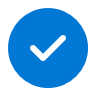 Value benefit
KPIs impacted
Employee experience
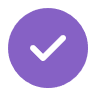 1. Create nomination
2. Generate nomination summary
3. Review and submit nomination
Agent prompts the user for the nomination details like category and the nominee (single, multiple people or Team).
Use the agent to create the summary of the nomination.
The agent presents the complete nomination details to the user and requests review and confirmation. User can choose to further edit or submit the nomination.
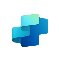 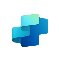 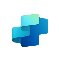 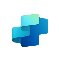 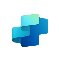 Copilot Studio Agent
Copilot Studio Agent
Copilot Studio Agent
Copilot Studio Agent
Copilot Studio Agent
Benefit: Agent drives the user to fill in right details.
Benefit: Turn a few thoughts on the data collected into a detailed summary.
Benefit: Review and make updates to the nomination.
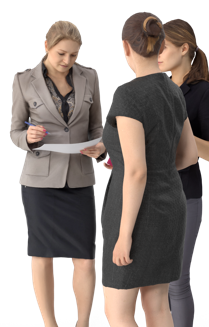 5. View recognitions
4. View nominations
Employees can also see all the recognitions they have received.
Employees can ask Copilot to show all the nominations submitted by them.
Benefit: Track their growth by reviewing the history of recognitions.
Benefit: Hold the history of the nominations submitted by employee.